Module 10: Network Management
Instructor Materials
Enterprise Networking, Security, and Automationv7.0
(ENSA)
[Speaker Notes: Cisco Networking Academy Program
Enterprise Networking, Security, and Automation v7.0 (ENSA)
Module 10: Network Management]
Instructor Materials – Module 10 Planning Guide
This PowerPoint deck is divided in two parts:
Instructor Planning Guide
Information to help you become familiar with the module
Teaching aids
Instructor Class Presentation
Optional slides that you can use in the classroom
Begins on slide # 11
Note: Remove the Planning Guide from this presentation before sharing with anyone.
For additional help and resources go to the Instructor Home Page and Course Resources for this course. You also can visit the professional development site on netacad.com, the official Cisco Networking Academy Facebook page, or Instructor Only FB group.
What to Expect in this Module
To facilitate learning, the following features within the GUI may be included in this module:
What to Expect in this Module (Cont.)
To facilitate learning, the following features may be included in this module:
Check Your Understanding
Check Your Understanding activities are designed to let students quickly determine if they understand the content and can proceed, or if they need to review. 
Check Your Understanding activities do not affect student grades.
There are no separate slides for these activities in the PPT. They are listed in the notes area of the slide that appears before these activities.
Module 10: Activities
What activities are associated with this module?
Module 10: Activities
What activities are associated with this module?
Module 10: Best Practices
Prior to teaching Module 10, the instructor should:
Review the activities and assessments for this module.
Try to include as many questions as possible to keep students engaged during classroom presentation.
Topic 10.1
Ask the students or have a class discussion
You’ve changed the network topology. How long until you see CDP updates?
What is the security risk inherent with CDP?
Topic 10.2
Ask the students or have a class discussion
You’ve changed the network topology and you are using LLDP. How long until you see LLDP updates?
What is the difference between enabling LLDP on a specific interface and enabling CDP on a specific interface?
Module 10: Best Practices (Cont.)
Topic 10.3
Ask the students or have a class discussion
Discuss and provide examples to illustrate the importance of time synchronization across a network.
How does synchronization to a peer impact what stratum level a device is at?
Topic 10.4
Ask the students or have a class discussion
What is the main difference between an SNMP get and an SNMP trap?
Demonstrate the SNMP Object Navigator.
Topic 10.5
Ask the students or have a class discussion
Discuss and provide examples to illustrate the importance of archived logging across a network.
What must be configured so that timestamps are accurate?
Module 10: Best Practices (Cont.)
Topic 10.6
Ask the students or have a class discussion
In the password recovery process, what does the confreg 0x2142 actually do?
Why must a captured configure file typically be edited?
Topic 10.7
Ask the students or have a class discussion
What value is added to the network by storing IOS images on a centralized server?
What should the availability and ease of use of integrated USB ports, along side of the console connector, reinforce the importance of ?
Module 10: Network Management
Enterprise Networking, Security, and Automation v7.0
(ENSA)
[Speaker Notes: Cisco Networking Academy Program
Enterprise Networking, Security, and Automation v7.0 (ENSA)
Module 10: Network Management]
Module Objectives
Module Title: Network Management

Module Objective:  Implement protocols to manage the network.
[Speaker Notes: 10.0- Introduction
10.0.2 – What will I learn to do in this module?]
10.1 Device Discovery with CDP
[Speaker Notes: 10 - Network Management
10.1 - Device Discovery with CDP]
Device Discovery with CDPCDP Overview
CDP is a Cisco proprietary Layer 2 protocol that is used to gather information about Cisco devices which share the same data link. CDP is media and protocol independent and runs on all Cisco devices, such as routers, switches, and access servers.

The device sends periodic CDP advertisements to connected devices. These advertisements share information about the type of device that is discovered, the name of the devices, and the number and type of the interfaces.
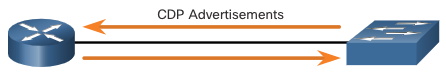 [Speaker Notes: 10 - Network Management
10.1 - Device Discovery with CDP
10.1.1 - CDP Overview]
Device Discovery with CDPConfigure and Verify CDP
For Cisco devices, CDP is enabled by default. To verify the status of CDP and display information about CDP, enter the show cdp command.
To disable CDP on a specific interface, enter no cdp enable in the interface configuration mode. CDP is still enabled on the device; however, no more CDP advertisements will be sent out that interface. To enable CDP on the specific interface again, enter cdp enable.
To enable CDP globally for all the supported interfaces on the device, enter cdp run in the global configuration mode. CDP can be disabled for all the interfaces on the device with the no cdp run command in the global configuration mode.
Use the show cdp interface command to display the interfaces that are CDP-enabled on a device. The status of each interface is also displayed.
[Speaker Notes: 10 - Network Management
10.1 - Device Discovery with CDP
10.1.2 - Configure and Verify CDP]
Device Discovery with CDPDiscover Devices by Using CDP
With CDP enabled on the network, the show cdp neighbors command can be used to determine the network layout, as shown in the output.
The output shows that there is another Cisco device, S1, connected to the G0/0/1 interface on R1. Furthermore, S1 is connected through its F0/5
R1# show cdp neighbors 
Capability Codes: R - Router, T - Trans Bridge, B - Source Route Bridge
				 S - Switch, H - Host, I - IGMP, r - Repeater, P - Phone, 
				 D - Remote, C - CVTA, M - Two-port Mac Relay 

Device ID 		Local Intrfce 	Holdtme 	Capability 	Platform 	Port ID 
S1 				Gig 0/0/1 		  179 	   S I 		WS-C3560- 	Fas 0/5
[Speaker Notes: 10 - Network Management
10.1 - Device Discovery with CDP
10.1.3 - Discover Devices by Using CDP]
Device Discovery with CDPDiscover Devices by Using CDP (Cont.)
The network administrator uses show cdp neighbors detail to discover the IP address for S1. As displayed in the output, the address for S1 is 192.168.1.2.
R1# show cdp neighbors detail 
------------------------- 
Device ID: S1 
Entry address(es): 
  IP address: 192.168.1.2 
Platform: cisco WS-C3560-24TS, Capabilities: Switch IGMP
Interface: GigabitEthernet0/0/1, Port ID (outgoing port): FastEthernet0/5
Holdtime : 136 sec 

(output omitted)
[Speaker Notes: 10 - Network Management
10.1 - Device Discovery with CDP
10.1.3 - Discover Devices by Using CDP (Cont.)
10.1.4 - Syntax Checker - Configure and Verify CDP]
Device Discovery with CDPPacket Tracer - Use CDP to Map a Network
A senior network administrator requires you to map the Remote Branch Office network and discover the name of a recently installed switch that still needs an IPv4 address to be configured. Your task is to create a map of the branch office network. To map the network, you will use SSH for remote access and the Cisco Discovery Protocol (CDP) to discover information about neighboring network devices, like routers and switches.
[Speaker Notes: 10 - Network Management
10.1 - Device Discovery with CDP
10.1.5 - Packet Tracer - Use CDP to Map a Network]
10.2 Device Discovery with LLDP
[Speaker Notes: 10 - Network Management
10.2 - Device Discovery with LLDP]
Device Discovery with LLDPLLDP Overview
Link Layer Discovery Protocol (LLDP) is a vendor-neutral neighbor discovery protocol similar to CDP. LLDP works with network devices, such as routers, switches, and wireless LAN access points. This protocol advertises its identity and capabilities to other devices and receives the information from a physically-connected Layer 2 device.
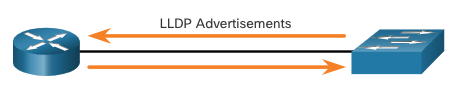 [Speaker Notes: 10 - Network Management
10.2 - Device Discovery with LLDP
10.2.1 - LLDP Overview]
Device Discovery with LLDPConfigure and Verify LLDP
LLDP may be enabled by default. To enable LLDP globally on a Cisco network device, enter the lldp run command in the global config mode. To disable LLDP, enter the no lldp run command in the global config mode.
LLDP can be configured on specific interfaces. However, LLDP must be configured separately to transmit and receive LLDP packets.
To verify LLDP is enabled, enter the show lldp command in privileged EXEC mode.
Switch# conf t 
Enter configuration commands, one per line. End with CNTL/Z. 
Switch(config)# lldp run 
Switch(config)# interface gigabitethernet 0/1 
Switch(config-if)# lldp transmit 
Switch(config-if)# lldp receive 
Switch(config-if)# end
Switch# show lldp 
Global LLDP Information: 
   Status: ACTIVE 
   LLDP advertisements are sent every 30 seconds 
   LLDP hold time advertised is 120 seconds 
   LLDP interface reinitialisation delay is 2 seconds
[Speaker Notes: 10 - Network Management
10.2 - Device Discovery with LLDP
10.2.2 - Configure and Verify LLDP]
Device Discovery with LLDPDiscover Devices by Using LLDP
With LLDP enabled, device neighbors can be discovered by using the show lldp neighbors command.
S1# show lldp neighbors 
Capability codes: 
    (R) Router, (B) Bridge, (T) Telephone, (C) DOCSIS Cable Device 
    (W) WLAN Access Point, (P) Repeater, (S) Station, (O) Other 
Device ID 	Local Intf 	Hold-time 	Capability 	Port ID 
R1 			Fa0/5 		117 			R 			Gi0/0/1 
S2 			Fa0/1 		112 			B 			Fa0/1 
Total entries displayed: 2
[Speaker Notes: 10 - Network Management
10.2 - Device Discovery with LLDP
10.2.3 - Discover Devices by Using LLDP]
Device Discovery with LLDPDiscover Devices by Using LLDP (Cont.)
When more details about the neighbors are needed, the show lldp neighbors detail command can provide information, such as the neighbor IOS version, IP address, and device capability.
S1# show lldp neighbors detail 
------------------------------------------------ 
Chassis id: 848a.8d44.49b0 
Port id: Gi0/0/1 
Port Description: GigabitEthernet0/0/1 
System Name: R1 
System Description: Cisco IOS Software [Fuji], ISR Software (X86_64_LINUX_.....,
RELEASE SOFTWARE (fc2) 
Technical Support: http://www.cisco.com/techsupport 
Copyright (c) 1986-2019 by Cisco Systems, Inc. 
Compiled Thu 22-Aug-19 18:09 by mcpre 

Time remaining: 111 seconds 
System Capabilities: B,R 
Enabled Capabilities: R 
Management Addresses - not advertised 
(output omitted)
[Speaker Notes: 10 - Network Management
10.2 - Device Discovery with LLDP
10.2.3 - Discover Devices by Using LLDP (Cont.)
10.2.4 - Syntax Checker - Configure and Verify LLDP
10.2.5 - Check Your Understanding - Compare CDP and LLDP]
Device Discovery with LLDPPacket Tracer - Use LLDP to Map a Network
In this Packet Tracer activity, you will complete the following objectives:
Build the Network and Configure Basic Device Settings
Network Discovery with CDP
Network Discovery with LLDP
[Speaker Notes: 10 - Network Management
10.2 - Device Discovery with LLDP
10.2.6 - Packet Tracer - Use LLDP to Map a Network]
10.3 NTP
[Speaker Notes: 10 - Network Management
10.3 - NTP]
NTPTime and Calendar Services
The software clock on a router or switch starts when the system boots. It is the primary source of time for the system. It is important to synchronize the time across all devices on the network. When the time is not synchronized between devices, it will be impossible to determine the order of the events and the cause of an event.
Typically, the date and time settings on a router or switch can be set by using one of two methods You can manually configure the date and time, as shown in the example, or configure the Network Time Protocol (NTP).
R1# clock set 20:36:00 nov 15 2019 
R1# 
*Nov 15 20:36:00.000: %SYS-6-CLOCKUPDATE: System clock has been updated from 21:32:31 UTC Fri Nov 15 2019 to 20:36:00 UTC Fri Nov 15 2019, configured from console by console.
[Speaker Notes: 10 - Network Management
10.3 - NTP
10.3.1 - Time and Calendar Services]
NTPTime and Calendar Services (Cont.)
As a network grows, it becomes difficult to ensure that all infrastructure devices are operating with synchronized time using the manual method.

A better solution is to configure the NTP on the network. This protocol allows routers on the network to synchronize their time settings with an NTP server, which provides more consistent time settings. NTP can be set up to synchronize to a private master clock, or it can synchronize to a publicly available NTP server on the internet. NTP uses UDP port 123 and is documented in RFC 1305.
[Speaker Notes: 10 - Network Management
10.3 - NTP
10.3.1 - Time and Calendar Services (Cont.)]
NTPNTP Operation
NTP networks use a hierarchical system of time sources. Each level in this hierarchical system is called a stratum. The stratum level is defined as the number of hop counts from the authoritative source. The synchronized time is distributed across the network by using NTP.

The max hop count is 15. Stratum 16, the lowest stratum level, indicates that a device is unsynchronized.
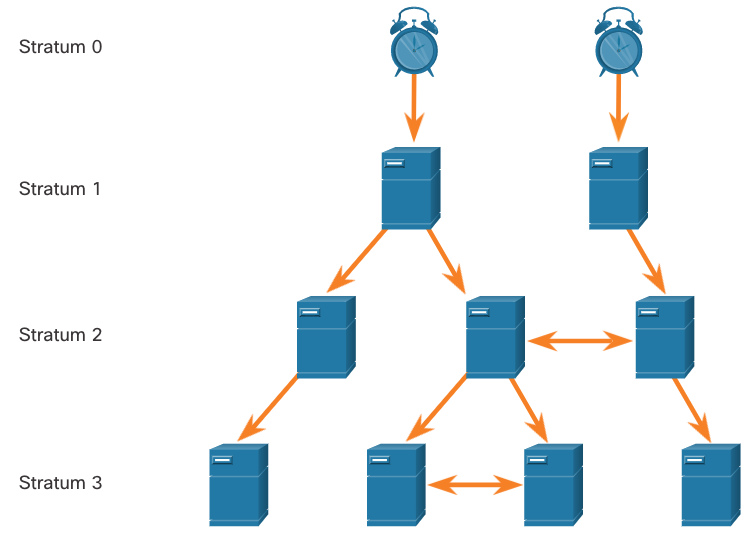 [Speaker Notes: 10 - Network Management
10.3 - NTP
10.3.2 - NTP Operation]
NTPNTP Operation (Cont.)
Stratum 0: These authoritative time sources are high-precision timekeeping devices assumed to be accurate and with little or no delay associated with them. 
Stratum 1: Devices that are directly connected to the authoritative time sources. They act as the primary network time standard.
Stratum 2 and Lower: Stratum 2 servers are connected to stratum 1 devices through network connections. Stratum 2 devices, such as NTP clients, synchronize their time by using the NTP packets from stratum 1 servers. They could also act as servers for stratum 3 devices.

Time servers on the same stratum level can be configured to act as a peer with other time servers on the same stratum level for backup or verification of time.
[Speaker Notes: 10 - Network Management
10.3 - NTP
10.3.2 - NTP Operation (Cont.)]
NTPConfigure and Verify NTP
Before NTP is configured on the network, the show clock command displays the current time on the software clock. With the detail option, notice that the time source is user configuration. That means the time was manually configured with the clock command.
The ntp server ip-address command is issued in global configuration mode to configure 209.165.200.225 as the NTP server for R1. To verify the time source is set to NTP, use the show clock detail command. Notice that now the time source is NTP.
R1# show clock detail 
20:55:10.207 UTC Fri Nov 15 2019 
Time source is user configuration
R1# config t
R1(config)# ntp server 209.165.200.225 
R1(config)# end 
R1# show clock detail 
21:01:34.563 UTC Fri Nov 15 2019 
Time source is NTP
[Speaker Notes: 10 - Network Management
10.3 - NTP
10.3.3 - Configure and Verify NTP]
NTPConfigure and Verify NTP (Cont.)
The show ntp associations and show ntp status commands are used to verify that R1 is synchronized with the NTP server at 209.165.200.225. Notice that R1 is synchronized with a stratum 1 NTP server at 209.165.200.225, which is synchronized with a GPS clock. The show ntp status command displays that R1 is now a stratum 2 device that is synchronized with the NTP server at 209.165.220.225.
R1# show ntp associations
 
address 			   ref clock 	st 	 when poll each delay offset disp 
*~209.165.200.225   .GPS. 		1    61   64   377  0.481 7.480  4.261 
sys.peer, # selected, + candidate, - outlyer, x falseticker, ~ configured 

R1# show ntp status 
Clock is synchronized, stratum 2, reference is 209.165.200.225 
nominal freq is 250.0000 Hz, actual freq is 249.9995 Hz, precision is 2**19
(output omitted)
[Speaker Notes: 10 - Network Management
10.3 - NTP
10.3.3 - Configure and Verify NTP (Cont.)]
NTPConfigure and Verify NTP (Cont.)
The clock on S1 is configured to synchronize to R1 with the ntp server command and the configuration is verified with the show ntp associations command.
Output from the show ntp associations command verifies that the clock on S1 is now synchronized with R1 at 192.168.1.1 via NTP. R1 is a stratum 2 device, making S1 is a stratum 3 device that can provide NTP service to other devices in the network.
S1(config)# ntp server 192.168.1.1 
S1(config)# end 
S1# show ntp associations 
address 		ref clock 	  st when poll reach delay offset disp 
*~192.168.1.1  209.165.200.225  2  12   64   377   1.066 13.616 3.840 
sys.peer, # selected, + candidate, - outlyer, x falseticker, ~ configured
(output omitted)

S1# show ntp status 
Clock is synchronized, stratum 3, reference is 192.168.1.1 
nominal freq is 119.2092 Hz, actual freq is 119.2088 Hz, precision is 2**17
(output omitted
[Speaker Notes: 10 - Network Management
10.3 - NTP
10.3.3 - Configure and Verify NTP (Cont.)]
NTPPacket Tracer - Configure and Verify NTP
In this Packet Tracer, you will configure NTP on R1 and R2 to allow time synchronization.
[Speaker Notes: 10 - Network Management
10.3 - NTP
10.3.4 - Packet Tracer - Configure and Verify NTP]
10.4 SNMP
[Speaker Notes: 10 - Network Management
10.4 - SNMP]
SNMPIntroduction to SNMP
SNMP was developed to allow administrators to manage nodes on an IP network. It enables network administrators to monitor and manage network performance, find and solve network problems, and plan for network growth.

SNMP is an application layer protocol that provides a message format for communication between managers and agents. The SNMP system consists of three elements:
SNMP manager
SNMP agents (managed node)
Management Information Base (MIB)

SNMP defines how management information is exchanged between network management applications and management agents. The SNMP manager polls the agents and queries the MIB for SNMP agents on UDP port 161. SNMP agents send any SNMP traps to the SNMP manager on UDP port 162.
[Speaker Notes: 10 - Network Management
10.4 - SNMP
10.4.1 - Introduction to SNMP]
SNMPIntroduction to SNMP (Cont.)
The SNMP manager is part of a network management system (NMS). The SNMP manager can collect information from an SNMP agent by using the “get” action and can change configurations on an agent by using the “set” action. SNMP agents can forward information directly to a network manager by using “traps”.
The SNMP agent and MIB reside on SNMP client devices. MIBs store data about the device and operational statistics and are meant to be available to authenticated remote users. The SNMP agent is responsible for providing access to the local MIB.
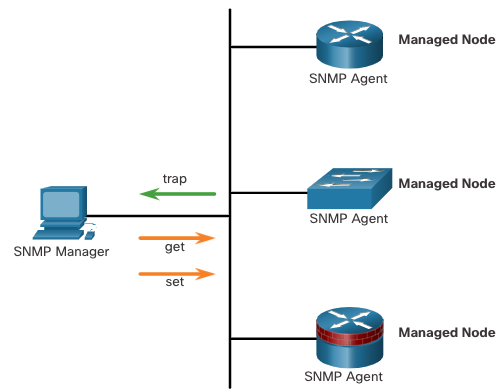 [Speaker Notes: 10 - Network Management
10.4 - SNMP
10.4.1 - Introduction to SNMP (Cont.)]
SNMPSNMP Operation
SNMP agents that reside on managed devices collect and store information about the device and its operation locally in the MIB. The SNMP manager then uses the SNMP agent to access information within the MIB.
There are two primary SNMP manager requests, get and set. In addition to configuration, a set can cause an action to occur, like restarting a router.
[Speaker Notes: 10 - Network Management
10.4 - SNMP
10.4.2 - SNMP Operation]
SNMPSNMP Operation (Cont.)
The SNMP agent responds to SNMP manager requests as follows:
Get an MIB variable - The SNMP agent performs this function in response to a GetRequest-PDU from the network manager. The agent retrieves the value of the requested MIB variable and responds to the network manager with that value.
Set an MIB variable - The SNMP agent performs this function in response to a SetRequest-PDU from the network manager. The SNMP agent changes the value of the MIB variable to the value specified by the network manager. An SNMP agent reply to a set request includes the new settings in the device.
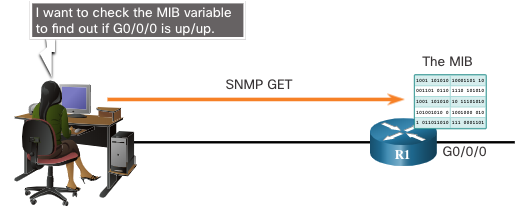 [Speaker Notes: 10 - Network Management
10.4 - SNMP
10.4.2 - SNMP Operation (Cont.)]
SNMPSNMP Agent Traps
Traps are unsolicited messages alerting the SNMP manager to a condition or event on the network. Trap-directed notifications reduce network and agent resources by eliminating the need for some of SNMP polling requests.
The figure illustrates the use of an SNMP trap to alert the network administrator that interface G0/0/0 has failed. The NMS software can send the network administrator a text message, pop up a window on the NMS software, or turn the router icon red in the NMS GUI.
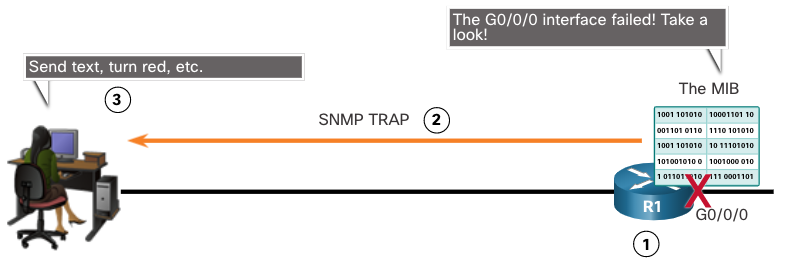 [Speaker Notes: 10 - Network Management
10.4 - SNMP
10.4.3 - SNMP Agent Traps]
SNMPSNMP Versions
SNMPv1 - Legacy standard defined in RFC 1157. Uses a simple community-string based authentication method. Should not be used due to security risks.
SNMPv2c - Defined in RFCs 1901-1908. Uses a simple community-string based authentication method. Provides for bulk retrieval options, as well as more detailed error messages.
SNMPv3 - Defined in RFCs 3410-3415. Uses username authentication, provides data protection using HMAC-MD5 or HMAC-SHA and encryption using DES, 3DES, or AES encryption.
[Speaker Notes: 10 - Network Management
10.4 - SNMP
10.4.4 - SNMP Versions
10.4.5 - Check Your Understanding - SNMP Versions]
SNMPCommunity Strings
SNMPv1 and SNMPv2c use community strings that control access to the MIB. Community strings are plaintext passwords. SNMP community strings authenticate access to MIB objects.

There are two types of community strings:
Read-only (ro) - This type provides access to the MIB variables, but does not allow these variables to be changed, only read. Because security is minimal in version 2c, many organizations use SNMPv2c in read-only mode.
Read-write (rw) - This type provides read and write access to all objects in the MIB.

To view or set MIB variables, the user must specify the appropriate community string for read or write access.
[Speaker Notes: 10 - Network Management
10.4 - SNMP
10.4.6 - Community Strings]
SNMPMIB Object ID
The MIB organizes variables hierarchically. Formally, the MIB defines each variable as an object ID (OID). OIDs uniquely identify managed objects. The MIB organizes the OIDs based on RFC standards into a hierarchy of OIDs, usually shown as a tree.
The MIB tree for any given device includes some branches with variables common to many networking devices and some branches with variables specific to that device or vendor.
RFCs define some common public variables. Most devices implement these MIB variables. In addition, networking equipment vendors, like Cisco, can define their own private branches of the tree to accommodate new variables specific to their devices.
[Speaker Notes: 10 - Network Management
10.4 - SNMP
10.4.7 - MIB Object ID]
SNMPMIB Object ID (Cont.)
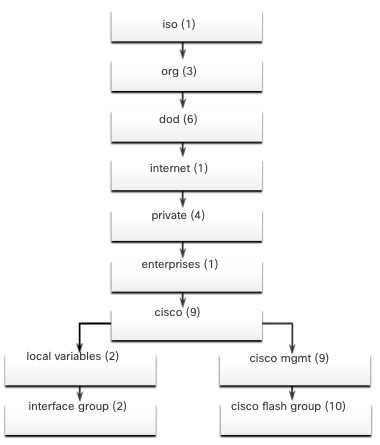 The figure shows portions of the MIB structure defined by Cisco. Note how the OID can be described in words or numbers to help locate a particular variable in the tree. 

OIDs belonging to Cisco, are numbered as follows: .iso (1).org (3).dod (6).internet (1).private (4).enterprises (1).cisco (9). 

Therefore, the OID is 1.3.6.1.4.1.9.
[Speaker Notes: 10 - Network Management
10.4 - SNMP
10.4.7 - MIB Object ID (Cont.)]
SNMPSNMP Polling Scenario
SNMP can be used is to observe CPU utilization over a period of time by polling devices. CPU statistics can then be compiled on the NMS and graphed. This creates a baseline for the network administrator.
The data is retrieved via the snmpget utility, issued on the NMS. Using the snmpget utility, you can manually retrieve real-time data, or have the NMS run a report. This report would give you a period of time that you could use the data to get the average.
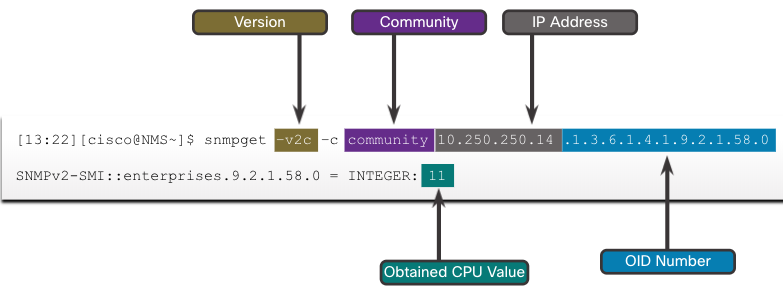 [Speaker Notes: 10 - Network Management
10.4 - SNMP
10.4.8 - SNMP Polling Scenario]
SNMPSNMP Object Navigator
The snmpget utility gives some insight into the basic mechanics of how SNMP works. However, working with long MIB variable names like 1.3.6.1.4.1.9.2.1.58.0 can be problematic for the average user. More commonly, the network operations staff uses a network management product with an easy-to-use GUI, which makes the entire MIB data variable naming transparent to the user.

The Cisco SNMP Navigator on the http://www.cisco.com website allows a network administrator to research details about a particular OID.
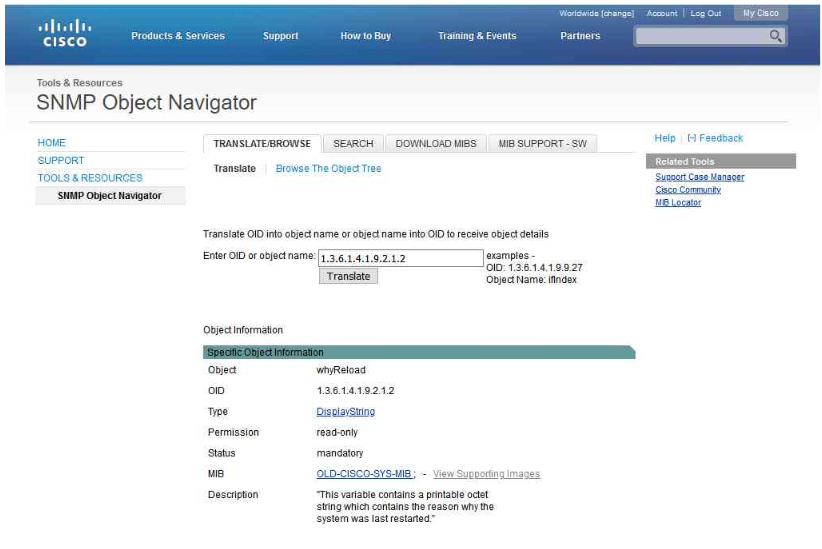 [Speaker Notes: 10 - Network Management
10.4 - SNMP
10.4.9 - SNMP Object Navigator]
SNMPLab - Research Network Monitoring Software
In this lab, you will complete the following objectives:
Part 1: Survey Your Understanding of Network Monitoring
Part 2: Research Network Monitoring Tools
Part 3: Select a Network Monitoring Tool
[Speaker Notes: 10 - Network Management
10.4 - SNMP
10.4.10 - Lab - Research Network Monitoring Software]
10.5 Syslog
[Speaker Notes: 10 - Network Management
10.5 - Syslog]
SyslogIntroduction to Syslog
Syslog uses UDP port 514 to send event notification messages across IP networks to event message collectors, as shown in the figure.

The syslog logging service provides three primary functions, as follows:
The ability to gather logging information for monitoring and troubleshooting
The ability to select the type of logging information that is captured
The ability to specify the destinations of captured syslog messages
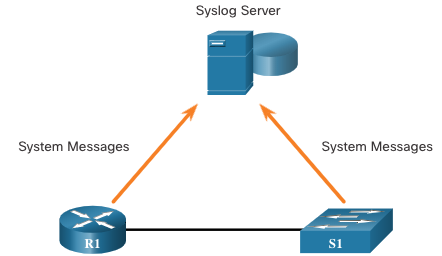 [Speaker Notes: 10 - Network Management
10.5 - Syslog
10.5.1 - Introduction to Syslog]
SyslogSyslog Operation
The syslog protocol starts by sending system messages and debug output to a local logging process. Syslog configuration may send these messages across the network to an external syslog server, where they can be retrieved without needing to access the actual device. 
Alternatively, syslog messages may be sent to an internal buffer. Messages sent to the internal buffer are only viewable through the CLI of the device.
The network administrator may specify that only certain types of system messages be sent to various destinations. Popular destinations for syslog messages include the following:
Logging buffer (RAM inside a router or switch)
Console line
Terminal line
Syslog server
[Speaker Notes: 10 - Network Management
10.5 - Syslog
10.5.2 - Syslog Operation]
SyslogSyslog Message Format
Cisco devices produce syslog messages as a result of network events. Every syslog message contains a severity level and a facility.

The smaller numerical levels are the more critical syslog alarms. The severity level of the messages can be set to control where each type of message is displayed (i.e. on the console or the other destinations). The complete list of syslog levels is shown in the table.
[Speaker Notes: 10 - Network Management
10.5 - Syslog
10.5.3 - Syslog Message Format]
SyslogSyslog Facilities
In addition to specifying the severity, syslog messages also contain information on the facility. Syslog facilities are service identifiers that identify and categorize system state data for error and event message reporting. The logging facility options that are available are specific to the networking device.

Some common syslog message facilities reported on Cisco IOS routers include:
IP
OSPF protocol
SYS operating system
IP security (IPsec)
Interface IP (IF)
[Speaker Notes: 10 - Network Management
10.5 - Syslog
10.5.4 - Syslog Facilities]
SyslogSyslog Facilities (Cont.)
By default, the format of syslog messages on the Cisco IOS Software is as follows:
			%facility-severity-MNEMONIC: description 

For example, sample output on a Cisco switch for an EtherChannel link changing state to up is:
  %LINK-3-UPDOWN: Interface Port-channel1, changed state to up 

Here the facility is LINK and the severity level is 3, with a MNEMONIC of UPDOWN.
[Speaker Notes: 10 - Network Management
10.5 - Syslog
10.5.4 - Syslog Facilities (Cont.)]
SyslogConfigure Syslog Timestamp
By default, log messages are not timestamped. Log messages should be timestamped so that when they are sent to another destination, such as a Syslog server, there is record of when the message was generated. Use the command service timestamps log datetime to force logged events to display the date and time.
R1# configure terminal 
R1(config)# interface g0/0/0 
R1(config-if)# shutdown 
%LINK-5-CHANGED: Interface GigabitEthernet0/0/0, changed state to administratively down
%LINEPROTO-5-UPDOWN: Line protocol on Interface GigabitEthernet0/0/0, changed state to down R1(config-if)# exit 
R1(config)# service timestamps log datetime 
R1(config)# interface g0/0/0 
R1(config-if)# no shutdown 
*Mar 1 11:52:42: %LINK-3-UPDOWN: Interface GigabitEthernet0/0/0, changed state to down 
*Mar 1 11:52:45: %LINK-3-UPDOWN: Interface GigabitEthernet0/0/0, changed state to up 
*Mar 1 11:52:46: %LINEPROTO-5-UPDOWN: Line protocol on Interface GigabitEthernet0/0/0, changed state to up 
R1(config-if)#
[Speaker Notes: 10 - Network Management
10.5 - Syslog
10.5.5 - Configure Syslog Timestamp
10.5.6 - Check Your Understanding - Syslog Operation]
10.6 Router and Switch File Maintenance
[Speaker Notes: 10 - Network Management
10.6 - Router and Switch File Maintenance]
Router and Switch File MaintenanceRouter File Systems
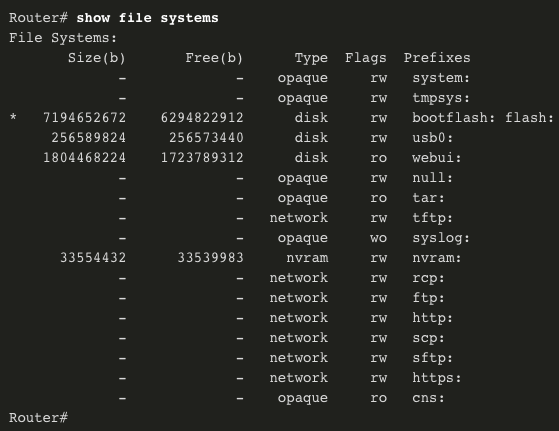 The Cisco IOS File System (IFS) allows the administrator to navigate to different directories and list the files in a directory. The administrator can also create subdirectories in flash memory or on a disk. The directories available depend on the device.

The example displays the output of the show file systems command, which lists all of the available file systems on a Cisco 4221 router.
The asterisk indicates the current default file system. The pound sign (#) indicates a bootable disk. Both of these are assigned to the flash file system by default
[Speaker Notes: 10 - Network Management
10.6 - Router and Switch File Maintenance
10.6.1 - Router File Systems]
Router and Switch File MaintenanceRouter File Systems (Cont.)
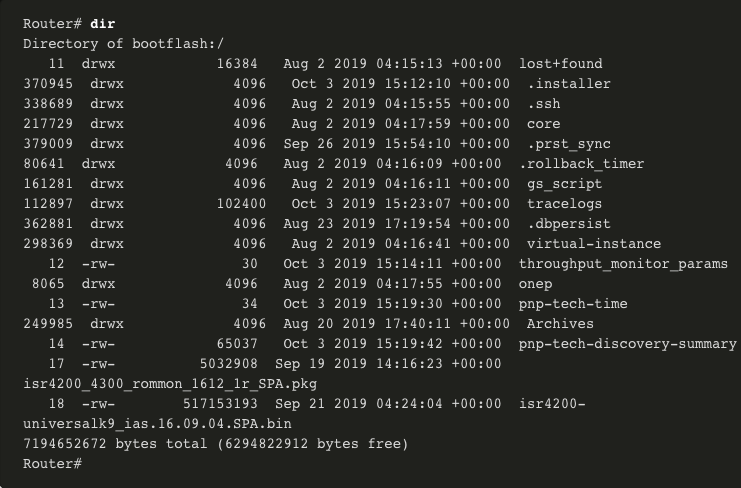 Because flash is the default file system, the dir command lists the contents of flash. Of specific interest is the last listing. This is the name of the current Cisco IOS file image that is running in RAM.
[Speaker Notes: 10 - Network Management
10.6 - Router and Switch File Maintenance
10.6.1 - Router File Systems (Cont.)]
Router and Switch File MaintenanceRouter File Systems (Cont.)
To view the contents of NVRAM, you must change the current default file system by using the cd (change directory) command, as shown in the example.

The present working directory command is pwd. This command verifies that we are viewing the NVRAM directory. Finally, the dir command lists the contents of NVRAM. Although there are several configuration files listed, of specific interest is the startup-configuration file.
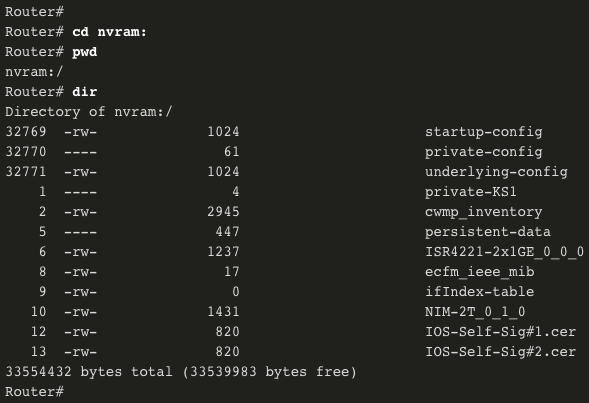 [Speaker Notes: 10 - Network Management
10.6 - Router and Switch File Maintenance
10.6.1 - Router File Systems (Cont.)]
Router and Switch File MaintenanceSwitch File Systems
With the Cisco 2960 switch flash file system, you can copy configuration files, and archive (upload and download) software images.

The command to view the file systems on a Catalyst switch is the same as on a Cisco router: show file systems.
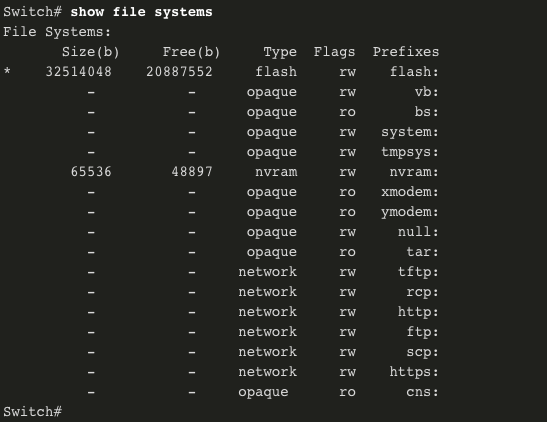 [Speaker Notes: 10 - Network Management
10.6 - Router and Switch File Maintenance
10.6.2 - Switch File Systems]
Router and Switch File MaintenanceUse a Text File to Back Up a Configuration
Configuration files can be saved to a text file by using Tera Term:
Step 1. On the File menu, click Log.Step 2. Choose the location to save the file. Tera Term will begin capturing text.Step 3. After capture has been started, execute the show running-config or show startup-config command at the privileged EXEC prompt. Text displayed in the terminal window will be directed to the chosen file.Step 4. When the capture is complete, select Close in the Tera Term: Log window.Step 5. View the file to verify that it was not corrupted.
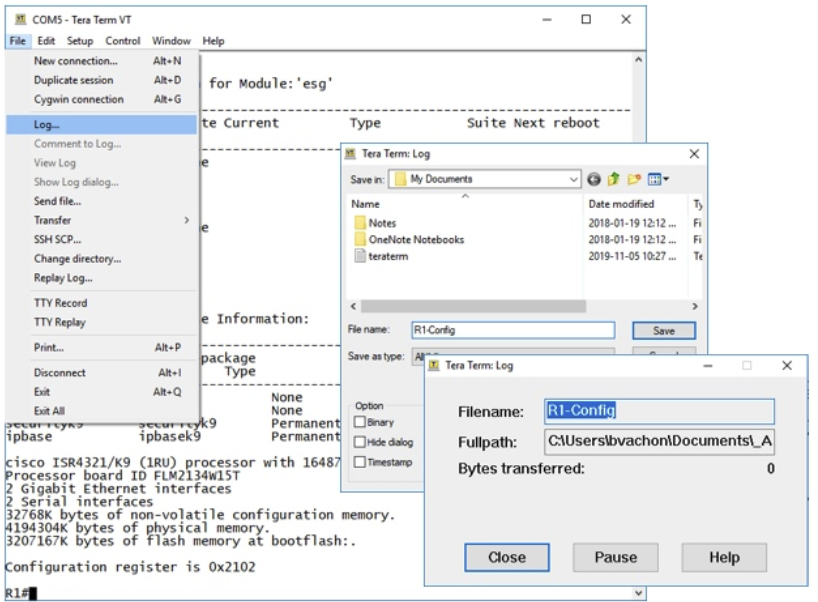 [Speaker Notes: 10 - Network Management
10.6 - Router and Switch File Maintenance
10.6.3 - Use a Text File to Back Up a Configuration]
Router and Switch File MaintenanceUse a Text File to Restore a Configuration
A configuration can be copied from a file and then directly pasted to a device. The file will require editing to ensure that encrypted passwords are in plaintext, and that non-command text such as --More-- and IOS messages are removed. 

In addition, you may want to add enable and configure terminal to the beginning of the file or enter global configuration mode before pasting the configuration. Instead of copying and pasting, a configuration can be restored from a text file by using Tera Term. When using Tera Term, the steps are as follows:
	Step 1. On the File menu, click Send file.	Step 2. Locate the file to be copied into the device and click Open.	Step 3. Tera Term will paste the file into the device.

The text in the file will be applied as commands in the CLI and become the running configuration on the device.
[Speaker Notes: 10 - Network Management
10.6 - Router and Switch File Maintenance
10.6.4 - Use a Text File to Restore a Configuration]
Router and Switch File MaintenanceUsing TFTP to Back Up and Restore a Configuration
Follow these steps to back up the running configuration to a TFTP server:
Step 1. Enter the copy running-config tftp command.Step 2. Enter the IP address of the host where the configuration file will be stored.Step 3. Enter the name to assign to the configuration file.Step 4. Press Enter to confirm each choice.

Use the following steps to restore the running configuration from a TFTP server:
Step 1. Enter the copy tftp running-config command.Step 2. Enter the IP address of the host where the configuration file is stored.Step 3. Enter the name to assign to the configuration file.Step 4. Press Enter to confirm each choice.
R1# copy running-config tftp 
Remote host []?192.168.10.254 
Name of the configuration file to write[R1-config]? R1-Jan-2019
Write file R1-Jan-2019 to 192.168.10.254? [confirm] 
Writing R1-Jan-2019 !!!!!! [OK]
[Speaker Notes: 10 - Network Management
10.6 - Router and Switch File Maintenance
10.6.5 - Using TFTP to Back Up and Restore a Configuration]
Router and Switch File MaintenanceUSB Ports on a Cisco Router
The Universal Serial Bus (USB) storage feature enables certain models of Cisco routers to support USB flash drives. The USB flash feature provides an optional secondary storage capability and an additional boot device. The USB ports of a Cisco 4321 Router are shown in the figure.

Use the dir command to view the contents of the USB flash drive.
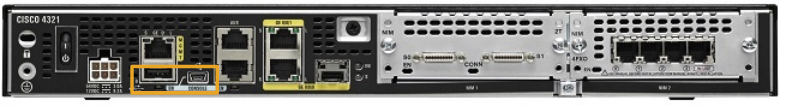 [Speaker Notes: 10 - Network Management
10.6 - Router and Switch File Maintenance
10.6.6 - USB Ports on a Cisco Router]
Router and Switch File MaintenanceUsing USB to Back Up and Restore a Configuration
Issue the show file systems command to verify that the USB drive is there and confirm its name. For this example, the USB file system is named usbflash0:.
Use the copy run usbflash0:/ command to copy the configuration file to the USB flash drive. Be sure to use the name of the flash drive, as indicated in the file system. The slash is optional but indicates the root directory of the USB flash drive.
The IOS will prompt for the filename. If the file already exists on the USB flash drive, the router will prompt to overwrite.
R1# copy running-config usbflash0: 
Destination filename [running-config]? R1-Config 
%Warning:There is a file already existing with this name 
Do you want to over write? [confirm] 

5024 bytes copied in 1.796 secs (2797 bytes/sec) 
R1#
[Speaker Notes: 10 - Network Management
10.6 - Router and Switch File Maintenance
10.6.7 - Using USB to Back Up and Restore a Configuration]
Router and Switch File MaintenanceUsing USB to Back Up and Restore a Configuration (Cont.)
Use the dir command to see the file on the USB drive and use the more command to see the contents.

To Restore Configurations with a USB Flash Drive, it will be necessary to edit the USB R1-Config file with a text editor. Assuming the file name is R1-Config, use the command copy usbflash0:/R1-Config running-config to restore a running configuration.
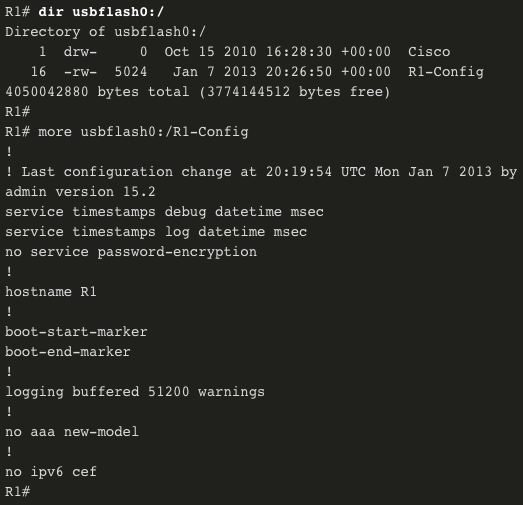 [Speaker Notes: 10 - Network Management
10.6 - Router and Switch File Maintenance
10.6.7 - Using USB to Back Up and Restore a Configuration (Cont.)]
Router and Switch File MaintenancePassword Recovery Procedures
Passwords on devices are used to prevent unauthorized access. For encrypted passwords, such as the enable secret passwords, the passwords must be replaced after recovery. Depending on the device, the detailed procedure for password recovery varies. 
However, all the password recovery procedures follow the same principle:
Step 1. Enter the ROMMON mode.Step 2. Change the configuration register.Step 3. Copy the startup-config to the running-config.Step 4. Change the password.Step 5. Save the running-config as the new startup-config.Step 6. Reload the device.
[Speaker Notes: 10 - Network Management
10.6 - Router and Switch File Maintenance
10.6.8 - Password Recovery Procedures]
Router and Switch File MaintenancePassword Recovery Example
Step 1. Enter the ROMMON mode. With console access, a user can access the ROMMON mode by using a break sequence during the boot up process or removing the external flash memory when the device is powered off. 
When successful, the rommon 1 > prompt displays, as shown in the example.
Readonly ROMMON initialized 

monitor: command "boot" aborted due to user interrupt rommon 1 >
[Speaker Notes: 10 - Network Management
10.6 - Router and Switch File Maintenance
10.6.9 - Password Recovery Example]
Router and Switch File MaintenancePassword Recovery Example (Cont.)
Step 2. Change the configuration register. The confreg 0x2142 command allows the user to set the configuration register to 0x2142, which causes the device to ignore the startup config file during startup. 
After setting the configuration register to 0x2142, type reset at the prompt to restart the device. Enter the break sequence while the device is rebooting and decompressing the IOS. The example displays the terminal output of a 1941 router in the ROMMON mode after using a break sequence during the boot up process.
rommon 1 > confreg 0x2142 
rommon 2 > reset 

System Bootstrap, Version 15.0(1r)M9, RELEASE SOFTWARE (fc1)
Technical Support: http://www.cisco.com/techsupport 
Copyright (c) 2010 by cisco Systems, Inc. 
(output omitted)
[Speaker Notes: 10 - Network Management
10.6 - Router and Switch File Maintenance
10.6.9 - Password Recovery Example (Cont.)]
Router and Switch File MaintenancePassword Recovery Example (Cont.)
Step 3. Copy the startup-config to the running-config. After the device has finished reloading, issue the copy startup-config running-config command.
CAUTION: Do not enter copy running-config startup-config. This command erases your original startup configuration.
Router# copy startup-config running-config
Destination filename [running-config]? 

1450 bytes copied in 0.156 secs (9295 bytes/sec) 
R1#
[Speaker Notes: 10 - Network Management
10.6 - Router and Switch File Maintenance
10.6.9 - Password Recovery Example (Cont.)]
Router and Switch File MaintenancePassword Recovery Example (Cont.)
Step 4. Change the password. Because you are in privileged EXEC mode, you can now configure all the necessary passwords.

Note: The password cisco is not a strong password and is used here only as an example
R1# configure terminal 
Enter configuration commands, one per line. End with CNTL/Z. 
R1(config)# enable secret cisco
[Speaker Notes: 10 - Network Management
10.6 - Router and Switch File Maintenance
10.6.9 - Password Recovery Example (Cont.)]
Router and Switch File MaintenancePassword Recovery Example (Cont.)
Step 5. Save the running-config as the new startup-config. After the new passwords are configured, change the configuration register back to 0x2102 by using the config-register 0x2102 command in the global configuration mode. Save the running-config to startup-config.
R1(config)# config-register 0x2102
R1(config)# end 
R1# copy running-config startup-config 
Destination filename [startup-config]? Building configuration... [OK] 
R1#
[Speaker Notes: 10 - Network Management
10.6 - Router and Switch File Maintenance
10.6.9 - Password Recovery Example (Cont.)]
Router and Switch File MaintenancePacket Tracer - Backup Configuration Files
In this activity, you will complete the following objectives: 
Part 1: Establish Connectivity to TFTP Server 
Part 2: Transfer the Configuration File from TFTP Server 
Part 3: Backup Configuration and IOS to TFTP Server
[Speaker Notes: 10 - Network Management
10.6 - Router and Switch File Maintenance
10.6.10 - Packet Tracer - Backup Configuration Files]
Router and Switch File MaintenanceLab - Use Tera Term to Manage Router Configuration Files
In this lab, you will complete the following objectives:
Part 1: Configure Basic Device Settings
Part 2: Use Terminal Emulation Software to Create a Backup Configuration File
Part 3: Use a Backup Configuration File to Restore a Router
[Speaker Notes: 10 - Network Management
10.6 - Router and Switch File Maintenance
10.6.11 - Lab - Use Tera Term to Manage Router Configuration Files]
Router and Switch File MaintenanceLab - Use TFTP, Flash, and USB to Manage Configuration Files
In this lab, you will complete the following objectives:
Part 1: Build the Network and Configure Basic Device Settings
Part 2: (Optional) Download TFTP Server Software
Part 3: Use TFTP to Back Up and Restore the Switch Running Configuration
Part 4: Use TFTP to Back Up and Restore the Router Running Configuration
Part 5: Back Up and Restore Running Configurations Using Router Flash Memory
Part 6: (Optional) Use a USB Drive to Back Up and Restore the Running Configuration
[Speaker Notes: 10 - Network Management
10.6 - Router and Switch File Maintenance
10.6.12 - Lab - Use TFTP, Flash, and USB to Manage Configuration Files]
Router and Switch File MaintenanceLab - Research Password Recovery Procedures
In this lab, you will complete the following objectives:
Part 1: Research the Configuration Register
Part 2: Document the Password Recovery Procedure for a Specific Cisco Router
[Speaker Notes: 10 - Network Management
10.6 - Router and Switch File Maintenance
10.6.13 - Lab - Research Password Recovery Procedures]
10.7 IOS Image Management
[Speaker Notes: 10 - Network Maintenance
10.7 - IOS Image Management]
IOS Image ManagementVideo - Managing Cisco IOS Images
This video will demonstrate the process of upgrading the IOS on a Cisco router.
[Speaker Notes: 10 - Network Maintenance
10.7 - IOS Image Management
10.7.1 - Video - Managing Cisco IOS Images]
IOS Image ManagementTFTP Servers as a Backup Location
As a network grows, Cisco IOS Software images and configuration files can be stored on a central TFTP server. This helps to control the number of IOS images and the revisions to those IOS images, as well as the configuration files that must be maintained.

Production internetworks usually span wide areas and contain multiple routers. For any network, it is good practice to keep a backup copy of the Cisco IOS Software image in case the system image on the router becomes corrupted or accidentally erased.

Widely distributed routers need a source or backup location for Cisco IOS Software images. Using a network TFTP server allows image and configuration uploads and downloads over the network. The network TFTP server can be another router, a workstation, or a host system.
[Speaker Notes: 10 - Network Maintenance
10.7 - IOS Image Management
10.7.2 - TFTP Servers as a Backup Location]
IOS Image ManagementBackup IOS Image to TFTP Server Example
To maintain network operations with minimum down time, it is necessary to have procedures in place for backing up Cisco IOS images. This allows the network administrator to quickly copy an image back to a router in case of a corrupted or erased image. Use the following steps:
Step 1. Ping the TFTP server. Ping the TFTP server to test connectivity.
Step 2. Verify image size in flash. Verify that the TFTP server has sufficient disk space to accommodate the Cisco IOS Software image. Use the show flash0: command on the router to determine the size of the Cisco IOS image file. 
Step 3. Copy the image to the TFTP server. Copy the image to the TFTP server by using the copy source-url destination-url command. After issuing the command by using the specified source and destination URLs, the user is prompted for the source file name, IP address of the remote host, and destination file name. The transfer will then begin.
[Speaker Notes: 10 - Network Maintenance
10.7 - IOS Image Management
10.7.3 - Backup IOS Image to TFTP Server Example]
IOS Image ManagementCopy an IOS Image to a Device Example
Step 1. Ping the TFTP server. Ping the TFTP server to test connectivity.
Step 2. Verify the amount of free flash. Ensure that there is sufficient flash space on the device being upgraded by using the show flash: command. Compare the free flash space with the new image file size.
Step 3. Copy the IOS image file from the TFTP server to the router by using the copy tftp: flash: command. After issuing this command, the user will be prompted for the IP address of the remote host, source file name, and destination file name.
R1# copy tftp: flash: 
Address or name of remote host []? 2001:DB8:CAFE:100::99 
Source filename []? isr4200-universalk9_ias.16.09.04.SPA.bin 
Destination filename [isr4200-universalk9_ias.16.09.04.SPA.bin]? 
Accessing tftp://2001:DB8:CAFE:100::99/ isr4200- universalk9_ias.16.09.04.SPA.bin... Loading isr4200-universalk9_ias.16.09.04.SPA.bin from 2001:DB8:CAFE:100::99 (via GigabitEthernet0/0/0): !!!!!!!!!!!!!!!!!!!! 

[OK - 517153193 bytes] 
517153193 bytes copied in 868.128 secs (265652 bytes/sec)
[Speaker Notes: 10 - Network Maintenance
10.7 - IOS Image Management
10.7.4 - Copy an IOS Image to a Device Example]
IOS Image ManagementThe boot system Command
During startup, the bootstrap code parses the startup configuration file in NVRAM for the boot system commands that specify the name and location of the Cisco IOS Software image to load. Several boot system commands can be entered in sequence to provide a fault-tolerant boot plan.

If there are no boot system commands in the configuration, the router defaults to loading the first valid Cisco IOS image in flash memory and runs it.

To upgrade to the copied IOS image after that image is saved on the flash memory of the router, configure the router to load the new image by using the boot system command. Save the configuration. Reload the router to boot the router with new image.
R1# configure terminal 
R1(config)# boot system flash0:isr4200-universalk9_ias.16.09.04.SPA.bin 
R1(config)# exit 
R1# copy running-config startup-config 
R1# reload
[Speaker Notes: 10 - Network Maintenance
10.7 - IOS Image Management
10.7.5 -The boot system Command]
IOS Image ManagementPacket Tracer - Use a TFTP Server to Upgrade a Cisco IOS Image
In this Packet Tracer, you will complete the following objectives:
Part 1: Upgrade an IOS Image on a Cisco Device 
Part 2: Backup an IOS Image on a TFTP Server
[Speaker Notes: 10 - Network Maintenance
10.7 - IOS Image Management
10.7.6 – Packet Tracer – Use a TFTP Server to Upgrade a Cisco IOS Image]
10.8 Module Practice and Quiz
[Speaker Notes: 10 - Network Management
10.8 - Module Practice and Quiz]
Module Practice and QuizPacket Tracer - Configure CDP, LLDP, and NTP
In this Packet Tracer activity, you will complete the following objectives:
Build the Network and Configure Basic Device Settings
Network Discovery with CDP
Network Discovery with LLDP
Configure and Verify NTP
[Speaker Notes: 10 - Network Management
10.8 - Module Practice and Quiz
10.8.1 - Packet Tracer - Configure CDP, LLDP, and NTP]
Module Practice and QuizLab- Configure CDP, LLDP, and NTP
In this lab, you will complete the following objectives:
Build the Network and Configure Basic Device Settings
Network Discovery with CDP
Network Discovery with LLDP
Configure and Verify NTP
[Speaker Notes: 10 - Network Management
10.8 - Module Practice and Quiz
10.8.2 - Lab - Configure CDP, LLDP, and NTP]
Module Practice and QuizWhat Did I Learn In This Module?
Cisco Discovery Protocol (CDP) is a Cisco proprietary Layer 2 protocol that is used to gather information about Cisco devices which share the same data link. 
CDP can be used as a network discovery tool to determine the information about the neighboring devices. This information gathered from CDP can help build a logical topology of a network when documentation is missing or lacking in detail. 
On Cisco devices, CDP is enabled by default. To enable CDP globally for all the supported interfaces on the device, enter cdp run in the global configuration mode. To enable CDP on the specific interface, enter the cdp enable command. 
To verify the status of CDP and display a list of neighbors, use the show cdp neighbors command in the privileged EXEC mode. 
Cisco devices also support Link Layer Discovery Protocol (LLDP), which is a vendor-neutral neighbor discovery protocol similar to CDP. 
To enable LLDP globally on a Cisco network device, enter the lldp run command in the global configuration mode.
[Speaker Notes: 10 - Network Management
10.8 - Module Practice and Quiz
10.8.3 - What Did I Learn In This Module?]
Module Practice and QuizWhat Did I Learn In This Module? (Cont.)
With LLDP enabled, device neighbors can be discovered by using the show lldp neighbors command. When more details about the neighbors are needed, the show lldp neighbors detail command can provide information, such as the neighbor IOS version, IP address, and device capability.
When the time is not synchronized between devices, it will be impossible to determine the order of the events and the cause of an event. 
You can manually configure the date and time, or you can configure the NTP, which allows devices on the network to synchronize their time settings with an NTP server. 
NTP networks use a hierarchical system of time sources and each level in this system is called a stratum. Authoritative time sources, also referred to as stratum 0 devices, are high-precision timekeeping devices. Stratum 1 devices are directly connected to the authoritative time sources. Stratum 2 devices, such as NTP clients, synchronize their time by using the NTP packets from stratum 1 servers. 
The ntp server ip-address command is issued in global configuration mode to configure a device as the NTP server.
[Speaker Notes: 10 - Network Management
10.8 - Module Practice and Quiz
10.8.3 - What Did I Learn In This Module? (Cont.)]
Module Practice and QuizWhat Did I Learn In This Module? (Cont.)
To verify the time source is set to NTP, use the show clock detail command. The show ntp associations and show ntp status commands are used to verify that a device is synchronized with the NTP server.
SNMP is an application layer protocol that provides a message format for communication between managers and agents. 
The SNMP system consists of three elements: SNMP manager, SNMP agents, and the MIB. 
The SNMP manager can collect information from an SNMP agent by using the “get” action and can change configurations on an agent by using the “set” action. SNMP agents can forward information directly to a network manager by using “traps”. 
SNMPv1, SNMPv2c, and SNMPv3 are all versions of SNMP. SNMPv1 is a legacy solution. Both SNMPv1 and SNMPv2c use a community-based form of security. SNMPv3 provides for both security models and security levels. 
The MIB organizes variables hierarchically. OIDs uniquely identify managed objects in the MIB hierarchy. The Cisco SNMP Navigator on the http://www.cisco.com website allows a network administrator to research details about a particular OID.
The syslog protocol uses UDP port 514 to allow networking devices to send their system messages across the network to syslog servers.
[Speaker Notes: 10 - Network Management
10.8 - Module Practice and Quiz
10.8.3 - What Did I Learn In This Module? (Cont.)]
Module Practice and QuizWhat Did I Learn In This Module? (Cont.)
The syslog logging service provides three primary functions: gather logging information for monitoring and troubleshooting, select the type of logging information that is captured, and specify the destinations of captured syslog messages. 
Destinations for syslog messages include the logging buffer (RAM inside a router or switch), console line, terminal line, and syslog server. 
Syslog facilities identify and categorize system state data for error and event message reporting. Common syslog message facilities reported on Cisco IOS routers include: IP, OSPF protocol, SYS operating system, IPsec, and IF. 
The default format of syslog messages on Cisco IOS software is: %facility-severity-MNEMONIC: description. 
Use the command service timestamps log datetime to force logged events to display the date and time.
The Cisco IFS lets the administrator navigate to different directories and list the files in a directory, and to create subdirectories in flash memory or on a disk. 
Use the show file systems command to view the file systems on a Catalyst switch or a Cisco router.
[Speaker Notes: 10 - Network Management
10.8 - Module Practice and Quiz
10.8.3 - What Did I Learn In This Module? (Cont.)]
Module Practice and QuizWhat Did I Learn In This Module? (Cont.)
Configuration files can be saved to a text file by using Tera Term. A configuration can be copied from a file and then directly pasted to a device. 
Configuration files can be stored on a TFTP server, or a USB drive. 
To save the running configuration or the startup configuration to a TFTP server, use either the copy running-config tftp or copy startup-config tftp command. 
Cisco IOS Software images and configuration files can be stored on a central TFTP server to control the number of IOS images and the revisions to those IOS images, as well as the configuration files that must be maintained. 
Select a Cisco IOS image file that meets the requirements in terms of platform, features, and software. Download the file from cisco.com and transfer it to the TFTP server. 
To upgrade to the copied IOS image after that image is saved on the router's flash memory, configure the router to load the new image during bootup by using the boot system command.
[Speaker Notes: 10 - Network Management
10.8 - Module Practice and Quiz
10.8.3 - What Did I Learn In This Module? (Cont.)
10.8.4 - Module Quiz - Network Management]
Module 10: Network ManagementNew Terms and Commands
Network Time Protocol (NTP)
Stratum
show clock
show clock detail
ntp server ip-address
show ntp associations
show ntp status
Simple Network Management Protocol (SNMP)
Network Management System (NMS)
SNMP Manager
SNMP Agent
Management Information Base (MIB)
Object Identifier (OID)
get-request
get-next-request
get-bulk-request
get-response
set-request
Cisco Discovery Protocol (CDP)
cdp run
cdp enable
show cdp 
show cdp interface
show cdp neighbors
show cdp neighbors detail
Link Layer Discovery Protocol (LLDP)
lldp run
lldp enable
lldp transmit
lldp receive
show lldp
show lldp neighbors
show lldp neighbors detail
clock set hh:mm:ss mm dd yyyy
Module 10: Network ManagementNew Terms and Commands (Cont.)
bootflash
pwd
copy running-config tftp
copy tftp running-config
copy running-config usbflash0:
ROMMON
confreg
config-register
copy tftp: flash:
boot system
MIB Variable
SNMP Agent Trap
SNMPv1
SNMPv2c
SNMPv3
noAuthNoPriv
authNoPriv
authPriv
Community Strings
snmpget
Cisco SNMP Object Navigator
Syslog
Syslog Facility
service timestamps log datetime
Cisco Integrated File System (IFS)
show file systems